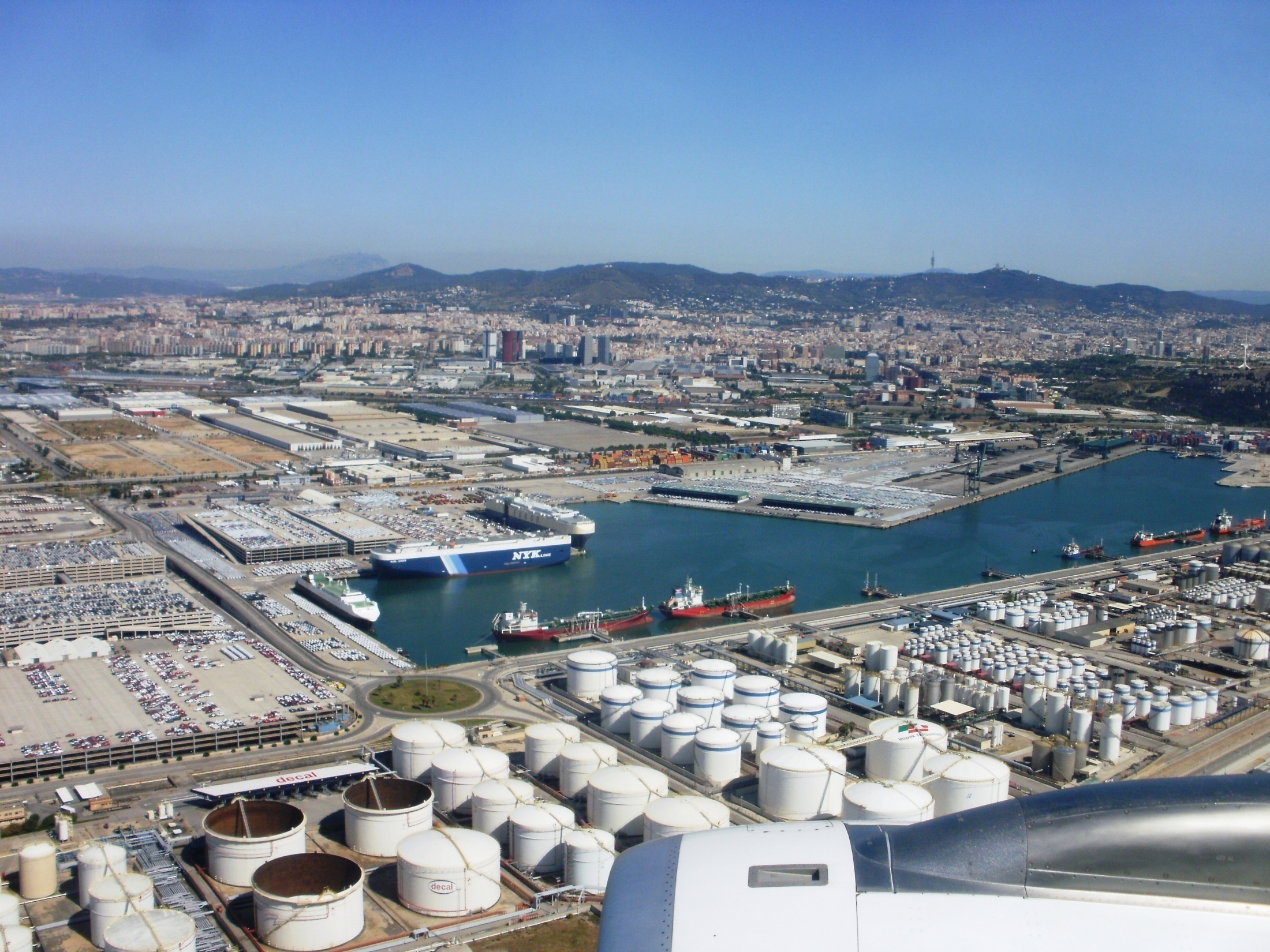 [Speaker Notes: 24 /7/16! Ω! Η Βαρκελώνη από ψηλά. Τι εντυπωσιακή πόλη… Τρεις Έλληνες ποιητές προσγειώνονται από τα σύννεφα και σπεύδουν να λάβουν μέρος στο δεκαήμερο ποιητικό φεστιβάλ Veus Paral-leles, ένα φεστιβάλ για τις λιγότερο ομιλούμενες γλώσσες στην Ευρώπη. Η Queralt Riera, (που θα είναι και η ψυχή της παρέας και ο πανταχού παρών άγγελος φύλακάς μας για τις επόμενες μέρες), μας περιμένει στο αεροδρόμιο και μας οδηγεί κατευθείαν στο Institucio des Lietres Catalanes.]
[Speaker Notes: Τι πανέμορφα κτίρια!]
24/6/2016
[Speaker Notes: Τι ελκυστικές πλατείες!]
[Speaker Notes: Τι επιβλητικές εκκλησίες!]
[Speaker Notes: Α, κι ένα μανάβικο! Κάπου εδώ κοντά είναι και το ξενοδοχείο μας…]
25/6/2016
[Speaker Notes: Η δεύτερη μέρα μας βρίσκει στην χαριτωμένη Βαλένθια να τρώμε και να πίνουμε και να ετοιμαζόμαστε για την πρώτη performance μας.]
[Speaker Notes: Πρόβα  με τον Albert και την Mireia. Θα κάνουμε το ντεμπούτο μας στην ταράτσα του  Centre Octubre de Cultura Contemporania de Valencia.]
27/6/2016
[Speaker Notes: Και τώρα, στην Ταραγώνα! Απίστευτη πόλη…]
[Speaker Notes: Σκαρφαλώνουμε από πέτρινα σκαλοπάτια και καλντερίμια…]
[Speaker Notes: …τρώμε σε γραφικό ταβερνείο…]
[Speaker Notes: … και το βράδυ διαβάζουμε στο Claustre Sant Pau del Centre Taraconense!]
28/6/16
[Speaker Notes: Και τώρα, να ’μαστε κιόλας στην ωραία Βίλλαφράνκα!]
[Speaker Notes: Μπα; Περίεργη ταπετσαρία για δωμάτιο ξενοδοχείου!]
[Speaker Notes: Απόψε διαβάζουμε στο δροσερό περιβόλι με τις μανόλιες στο Claustre de Sant Francesce de Vilafranca del Penedes!]
[Speaker Notes: Και μετά, απολαμβάνουμε κεφάτο δείπνο με εξαιρετικό κρασί, υπό την επιστασία του Αγίου Αντωνίου και του Αγίου Φραγκίσκου…]
29/6/2016
[Speaker Notes: Επόμενος σταθμός: η θρυλική Μαγιόρκα! Αττικό τοπίο – αν εξαιρέσεις τις φοινικιές και τις ορδές Γερμανών και Βρετανών που λιάζονται στις χιλιάδες ξαπλώστρες της απέραντης στενόμακρης παραλίας. Η φωτό, από την βεράντα του ξενοδοχείου μας.]
[Speaker Notes: Η αποψινή performance θα γίνει στην Libreria Quars de Palma…]
[Speaker Notes: Την επομένη, ανεβαίνουμε στα βουνά της Μαγιόρκα…]
[Speaker Notes: Ακολούθως, κατεβαίνουμε σε γραφικό κολπίσκο της Μαγιόρκα… Μερικοί τολμηροί βουτάνε στη θάλασσα.]
[Speaker Notes: Ακολούθως, η Queralt και  ο Albert μας ξεναγούν στο χωριουδάκι Solliers.]
1/7/2016
[Speaker Notes: Και, την επομένη, διαβάζουμε σε φοβερή βεράντα, σε πλαγιά, στο Fundacio ACA de Buger, πάλι της Μαγιόρκα…]
[Speaker Notes: …με πανοραμική θέα όλου του νησιού…]
2/7/2016
[Speaker Notes: Την επομένη, πετάμε προς Βαρκελώνη, παίρνουμε το τρένο, και βρισκόμαστε για την προτελευταία παράσταση στο Espai Betulia de Batalona στην Μπαταλώνα!]
3/7/2016
[Speaker Notes: Και η τελευταία, πανηγυρική μας ανάγνωση, γίνεται στο περίφημο El Born Centre de Cultura I Memoria της Βαρκελώνης!]
[Speaker Notes: Και μια κλασική ομαδική φωτό μπροστά σε καθεδράλα! Όλος ο θίασος επί σκηνής. Οι ποιητές Josep Lluis Roig, Ramon Boixeda, Σταμάτης Πολενάκης, Κατερίνα Ηλιοπούλου, η ηθοποιός Mireia Chalamance, η ποιήτρια Nora Albert, ο φύλακας άγγελός μας Queralt Reira από το Institucio de les Lletres Catalanes και η εγώ. Λείπει ο σκηνοθέτης μας Albert Mestres, γιατί χειρίζεται την φωτογραφική μου μηχανή… Αξέχαστο ταξίδι!]